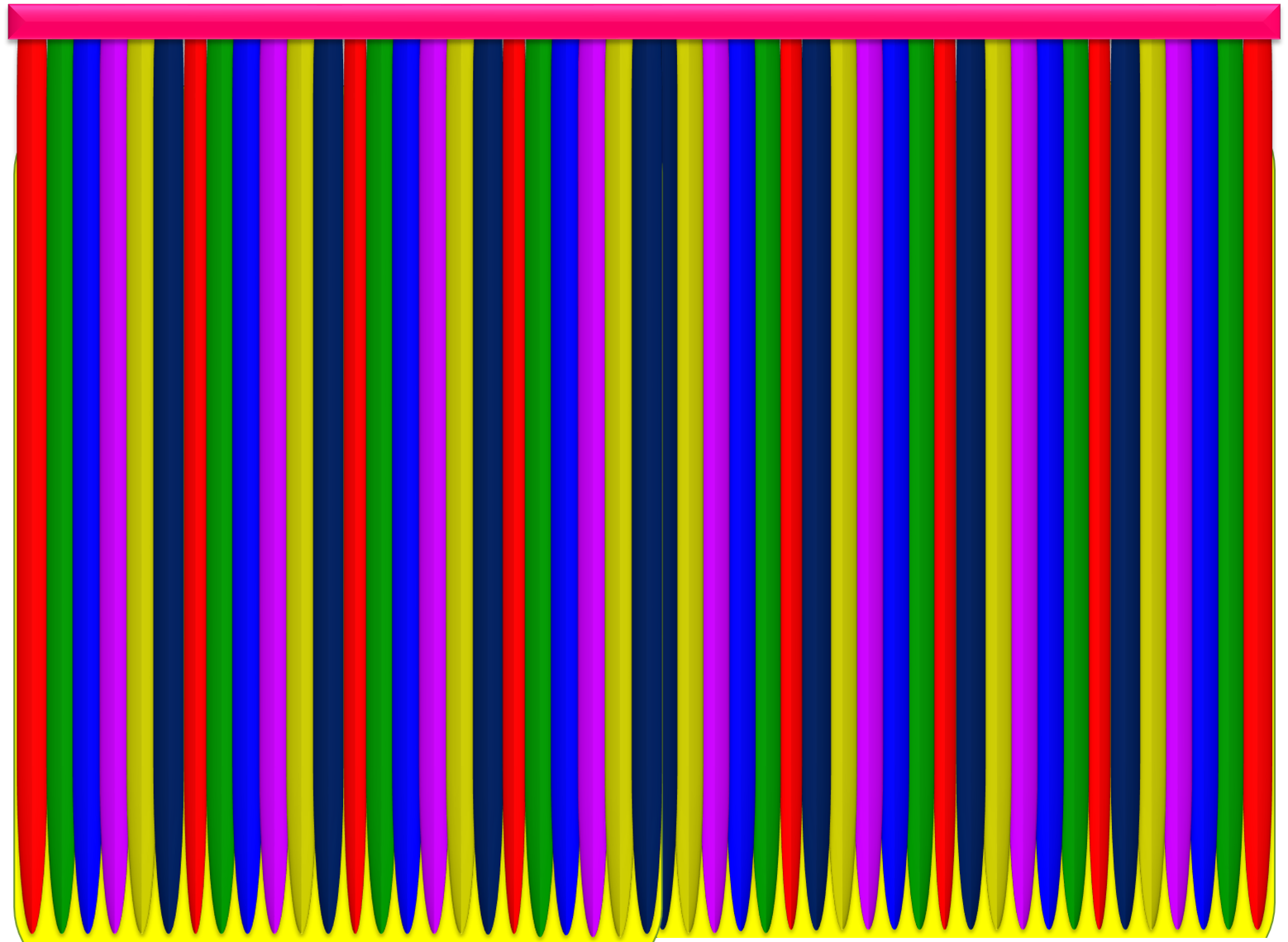 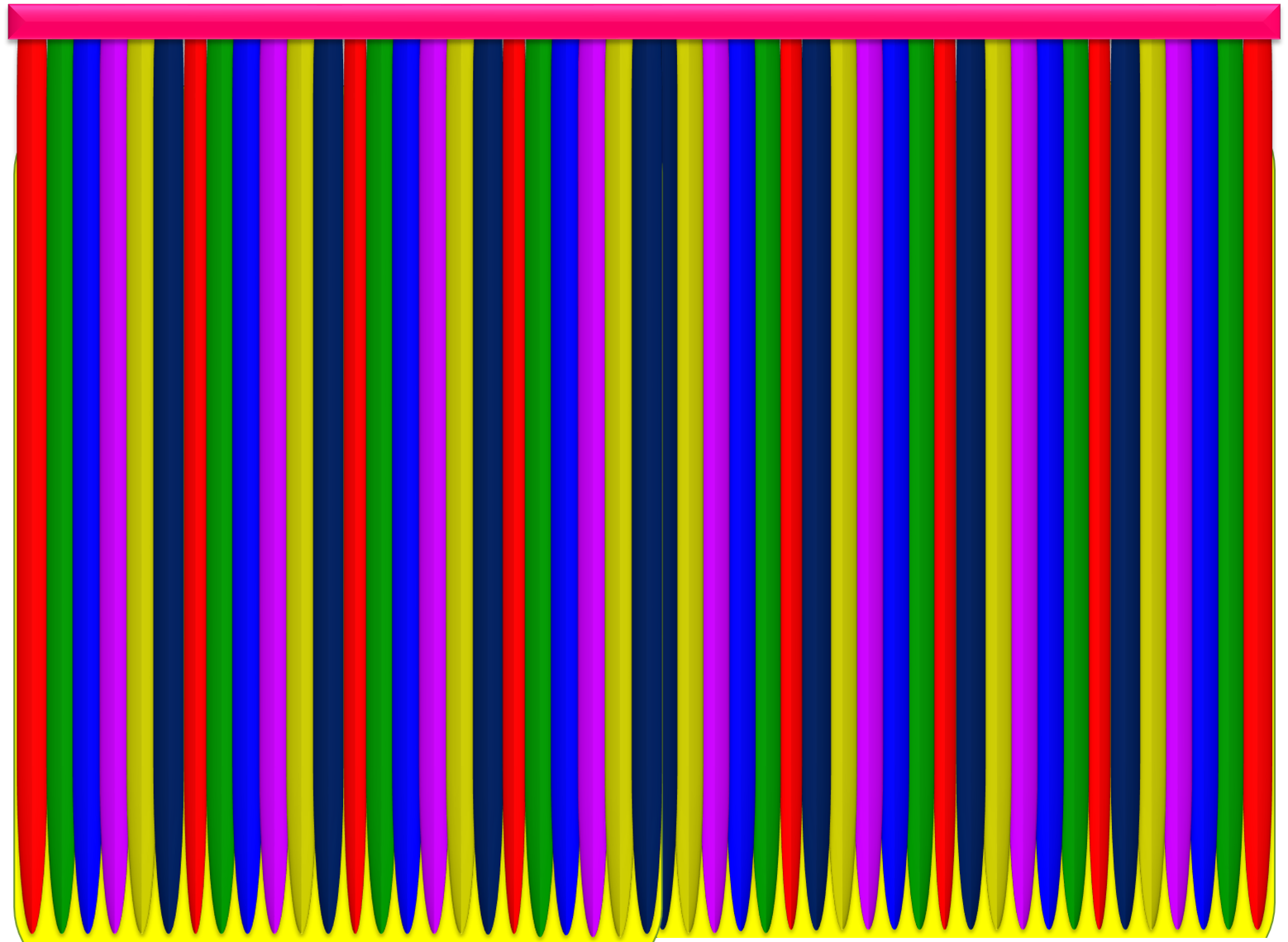 আজকের ক্লাসে স্বাগত
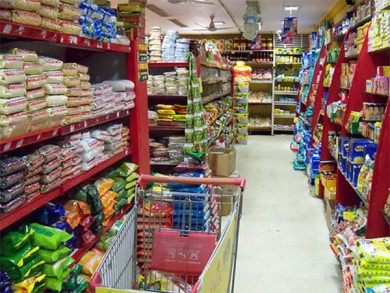 পরিচিত
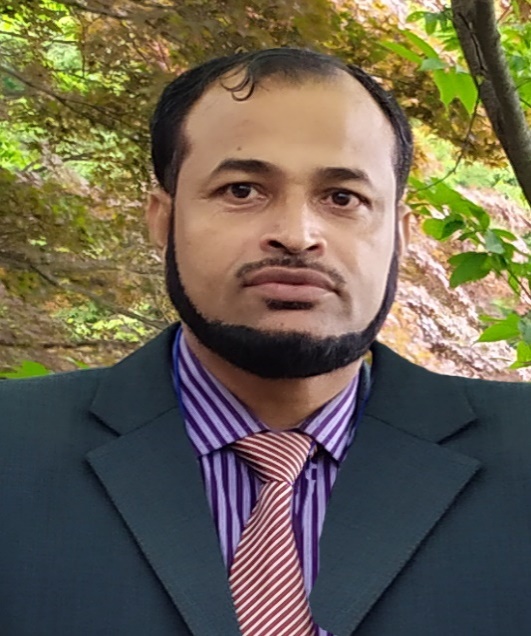 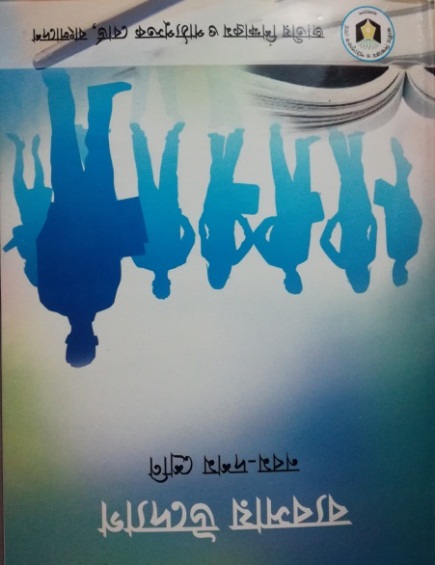 এইচ. এম. মতিউর রহমান
সহকারি শিক্ষক
পটুয়াখালী সরকারি বালিকা উচ্চ বিদ্যালয় পটুয়াখালী।
মোবাইল-০১৭১৬-২২৪৪২৫
Email-matiur.ptk@gmail.com
বিষয়: ব্যবসায় উদ্যোগ
শ্রেণি: নবম ও দশম
অধ্যায়: নবম
সময়: ৫০ মিনিট
তারিখ: ১৬/১২/২০২০ ইং
নিচের চিত্রগুলোতে কি কি দেখছ?
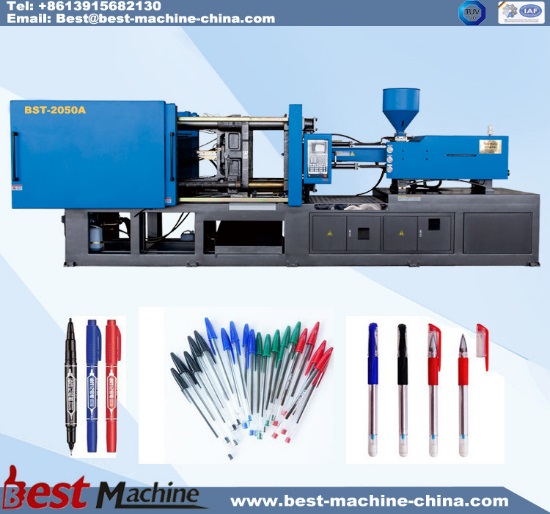 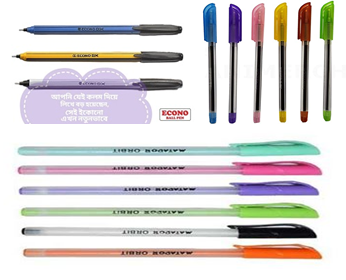 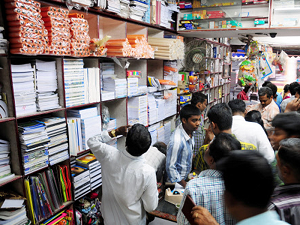 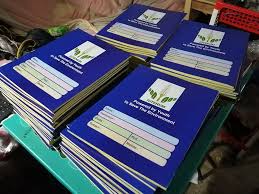 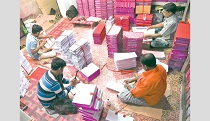 এই কলম ও খাতা তোমরা কোথা থেকে কিনেছো?
উৎপাদনকারী হতে ভোক্তার নিকট পৌছানোর ক্ষেত্রে কারা কারা জড়িত থাকে?
এই ধরনের কাজকে আমরা কী বলতে পারি?
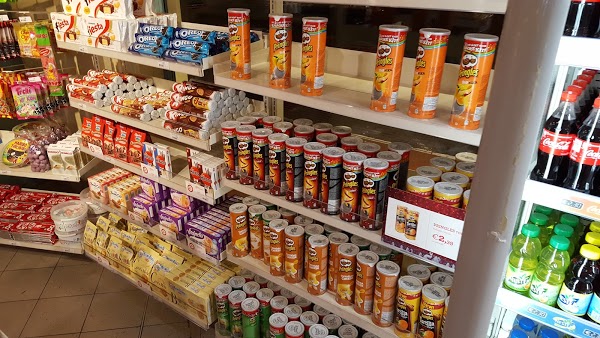 বণ্টন প্রণালী
শিখনফল
এই পাঠ শেষে শিক্ষার্থীরা ...
১. বণ্টন প্রণালী কী তা বলতে পারবে;
২. বণ্টন প্রণালীর প্রকারভেদ বর্ণনা করতে পারবে;
৩. বিভিন্ন পণ্যের বিপণন পদ্ধতি ব্যাখ্যা করতে পারবে।
এসো আমরা একটি ভিডিও দেখি:
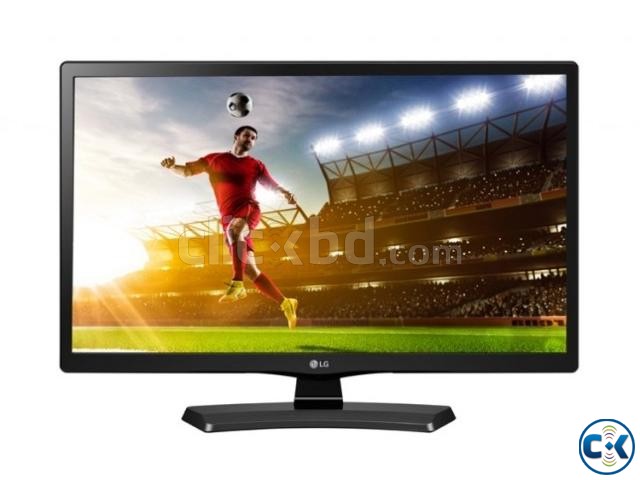 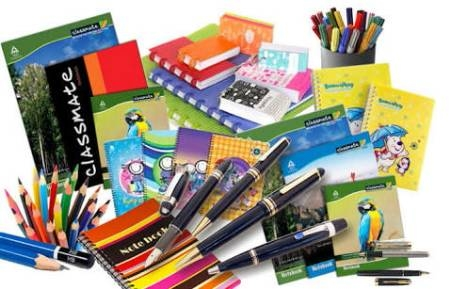 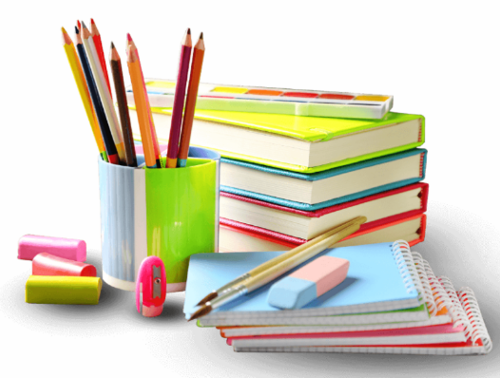 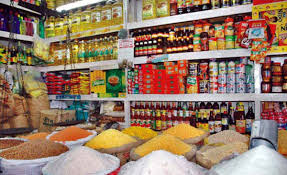 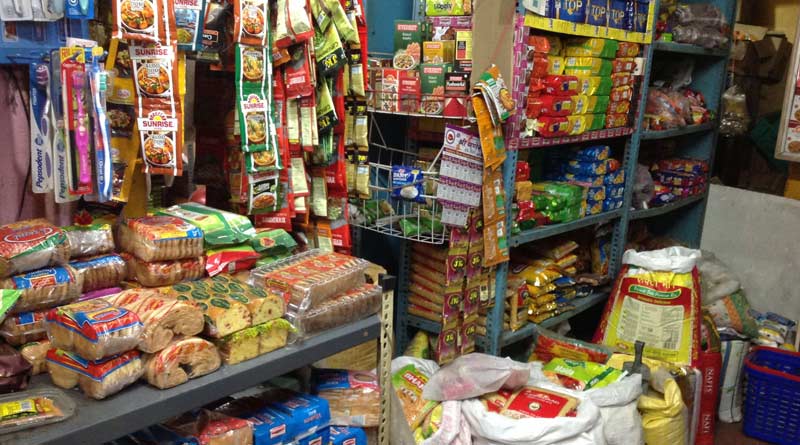 বন্টন প্রণালীর ধারণা
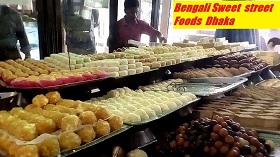 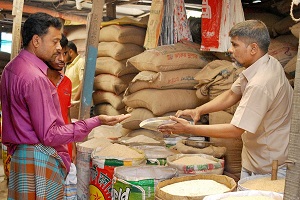 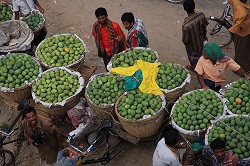 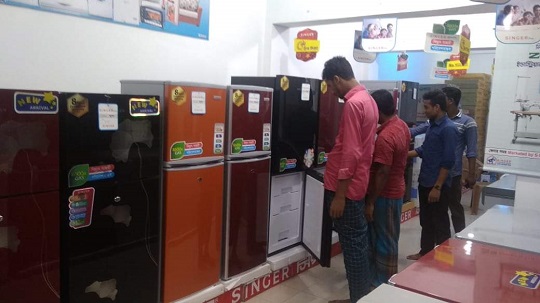 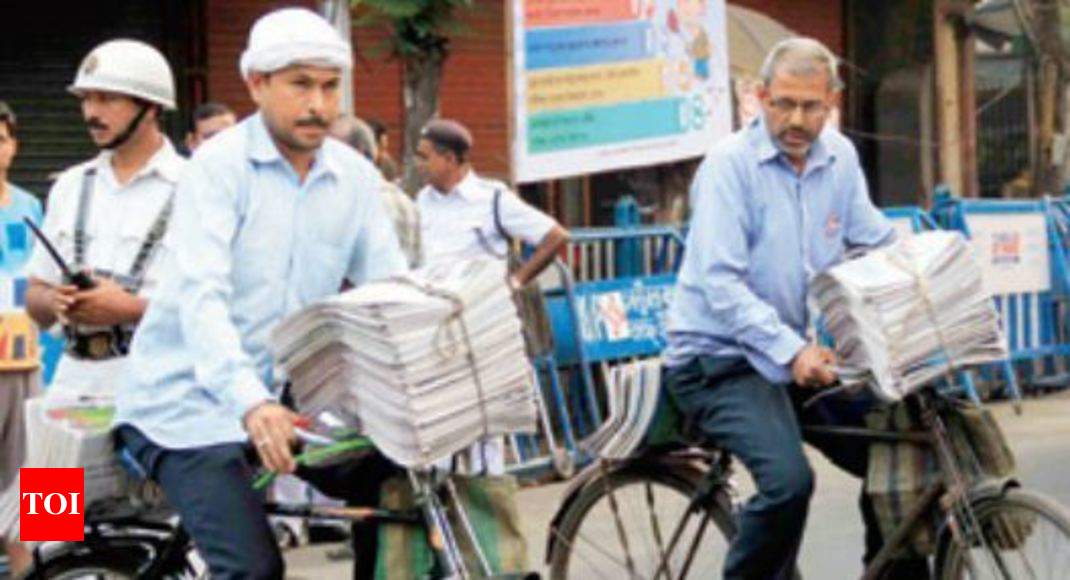 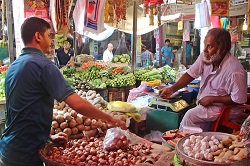 যে প্রক্রিয়ায় পণ্য বা সেবা উৎপাদনকারীদের কাছ থেকে প্রকৃত ভোক্তা বা ব্যবহারকারীদের কাছে পৌছানো হয়, তাকে বন্টন প্রণালী বলে।
একক কাজ
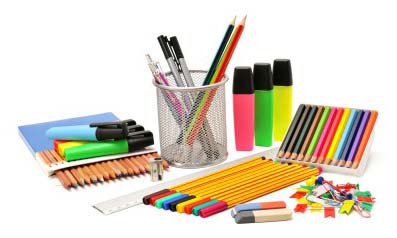 বন্টন প্রণালী বলতে কী বোঝায়?
বন্টন প্রণালী ও বিভিন্ন পণ্যের বিপণন
1. সরাসরি ভোক্তার নিকট বিক্রয়-
2. খুচরা ব্যবসায়ীর মাধ্যমে বিক্রয়-
3. পাইকার ও খুচরা ব্যবসায়ীর মাধ্যমে বিক্রয়-
4. প্রতিনিধি বা এজেন্টের মাধ্যমে বিক্রয়-
৫. প্রতিনিধি ও খুচরা বিক্রেতার মাধ্যমে বিক্রয়-
জোড়ায় কাজ
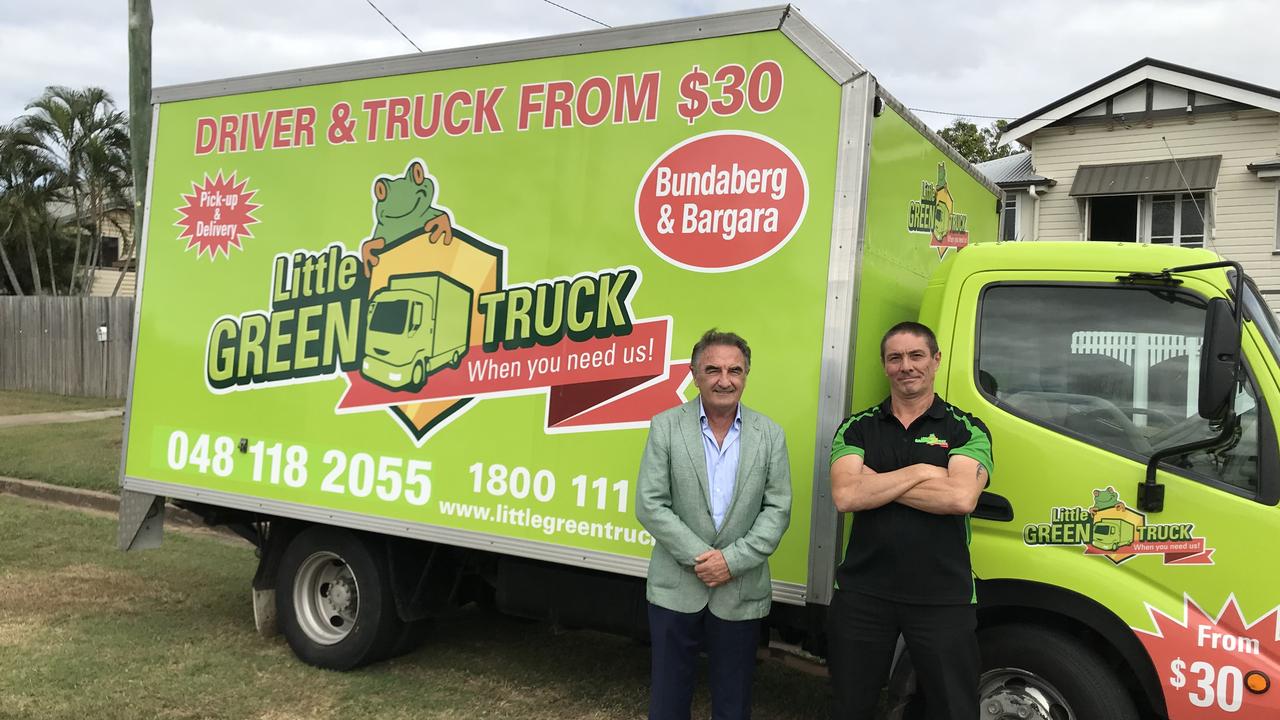 বণ্টন প্রণালীর প্রকারভেদ কত প্রকার ও কি কি লেখ।
বন্টন প্রণালী ও বিভিন্ন পণ্যের বিপণন
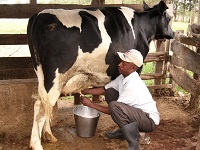 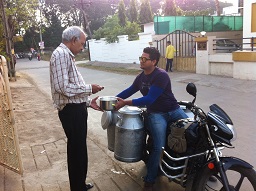 1. সরাসরি ভোক্তার নিকট বিক্রয়
উৎপাদনকারী                       					ভোক্তা
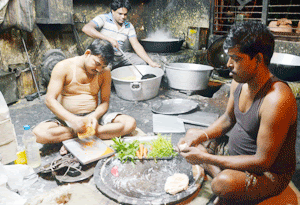 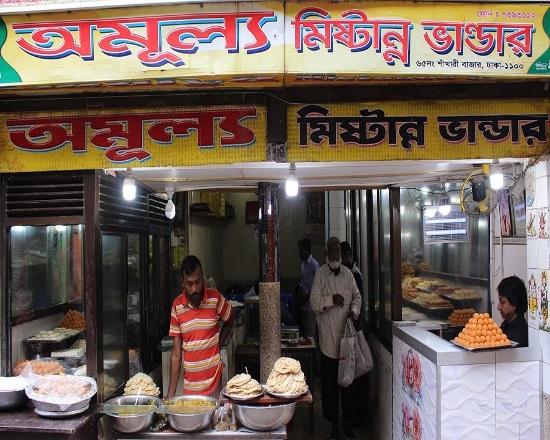 1. সরাসরি ভোক্তার নিকট বিক্রয়
উৎপাদনকারী  					                      ভোক্তা
বন্টন প্রণালী ও বিভিন্ন পণ্যের বিপণন
2. খুচরা ব্যবসায়ীর মাধ্যমে বিক্রয়-
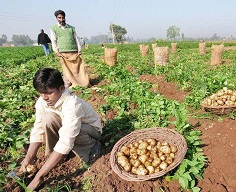 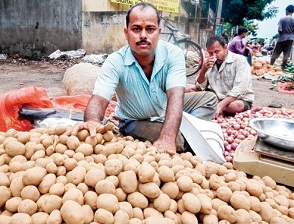 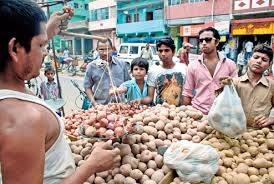 উৎপাদনকারী  		        খুচরা বিক্রেতা 		           ভোক্তা
বন্টন প্রণালী ও বিভিন্ন পণ্যের বিপণন
3. পাইকার ও খুচরা ব্যবসায়ীর মাধ্যমে বিক্রয়-
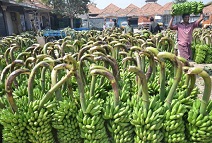 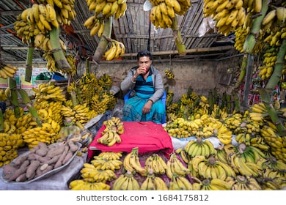 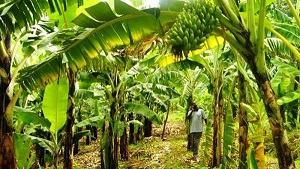 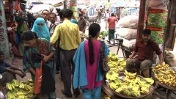 উৎপাদনকারী  	        পাইকার               খুচরা বিক্রেতা 	          ভোক্তা
বন্টন প্রণালী ও বিভিন্ন পণ্যের বিপণন
4. প্রতিনিধি বা এজেন্টের মাধ্যমে বিক্রয়-
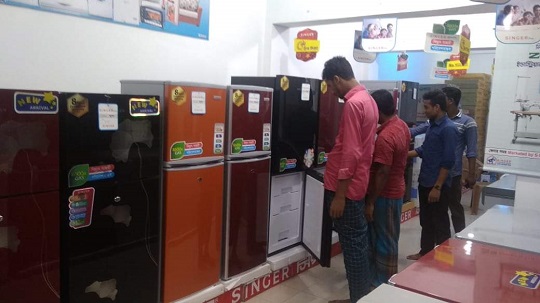 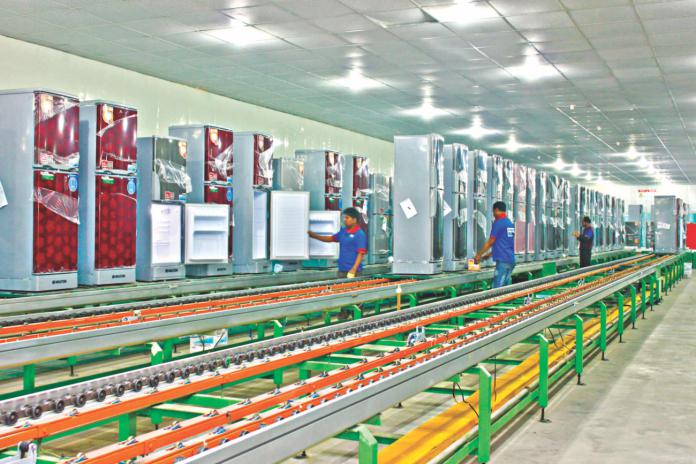 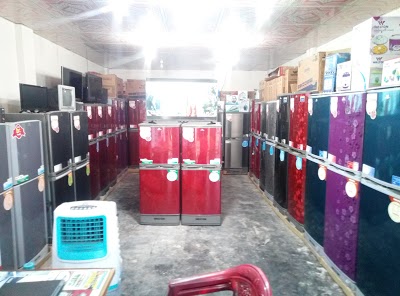 উৎপাদনকারী  		        প্রতিনিধি বা এজেন্ট 	               ভোক্তা
বন্টন প্রণালী ও বিভিন্ন পণ্যের বিপণন
৫. প্রতিনিধি ও খুচরা বিক্রেতার মাধ্যমে বিক্রয়-
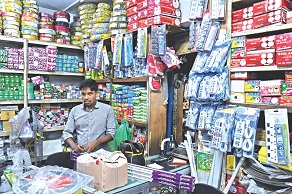 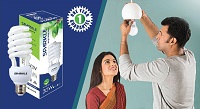 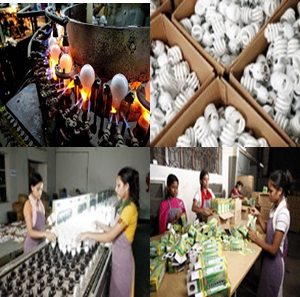 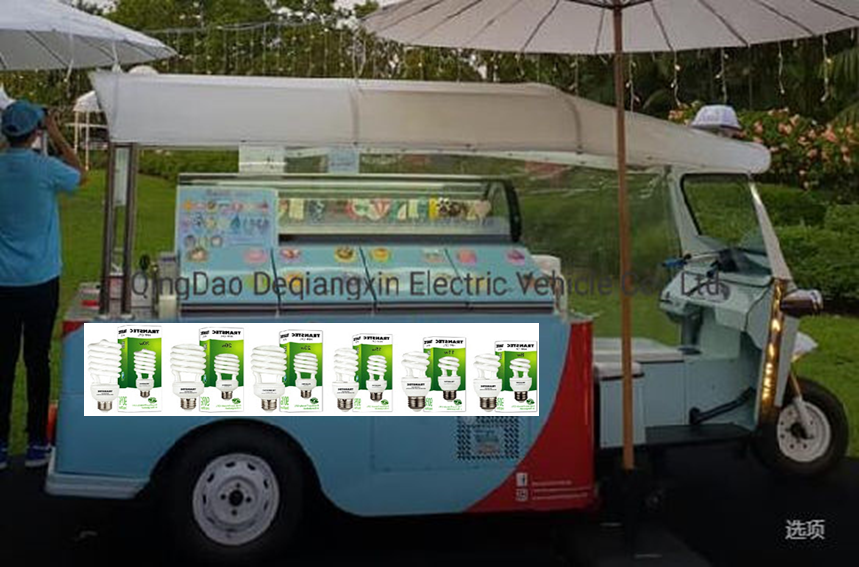 উৎপাদনকারী  	            প্রতিনিধি বা এজেন্ট                খুচরা বিক্রেতা               ভোক্তা
দলগত কাজ
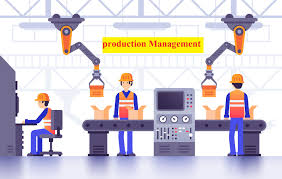 উৎপাদনকারীদের নিকট থেকে সব ধরনের পণ্য ভোক্তার নিকট একই মাধ্যমে আসে না-- মাধ্যমগুলোর একটি তালিকা তৈরী কর।
মূল্যায়ন
১. পণ্য বন্টন প্রণালীর শুরুতে থাকে কে ?
ক. পাইকার
খ. খুচরা ব্যবসায়ী
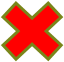 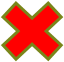 গ. উৎপাদক
ঘ. ভোক্তা
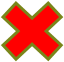 ২. পণ্য বন্টন প্রণালীর শেষে থাকে কে ?
খ. খুচরা ব্যবসায়ী
ক. ভোক্তা
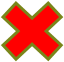 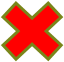 গ. উৎপাদক
ঘ. পাইকার
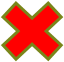 ৩. ভোক্তার সাথে সরাসরি সংযোগ স্থাপন করে কে ?
ক. এজেন্ট
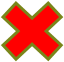 খ. খুচরা ব্যবসায়ী
গ. উৎপাদক
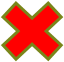 ঘ. পাইকার
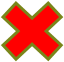 বাড়ির কাজ
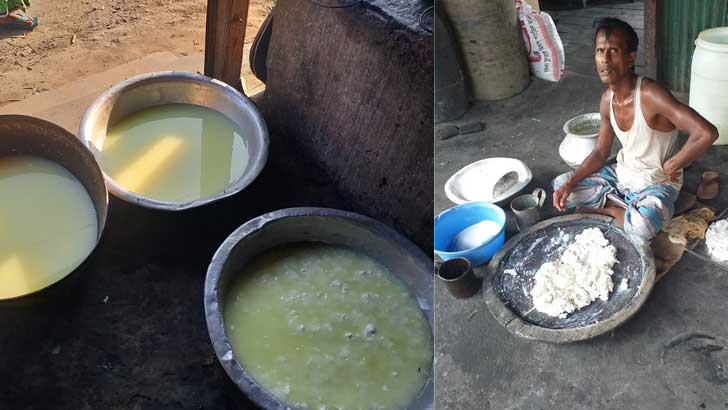 উৎপাদনকারী  	            পাইকার                খুচরা বিক্রেতা 	     ভোক্তা
পাইকার কীভাবে ভোক্তা ও উৎপাদককে সাহায্য করে? উদ্দীপকের আলোক বিশ্লেষণ করে লিখে নিয়ে আসবে।
সকলকে আন্তরিক ধন্যবাদ
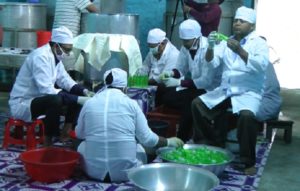